Olejniny a okopaniny
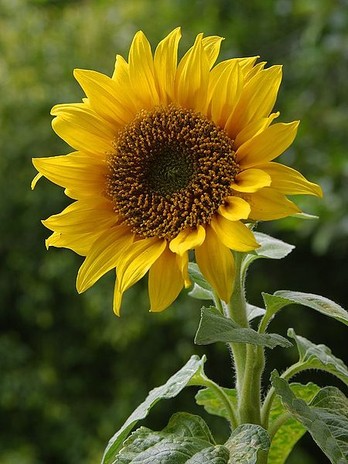 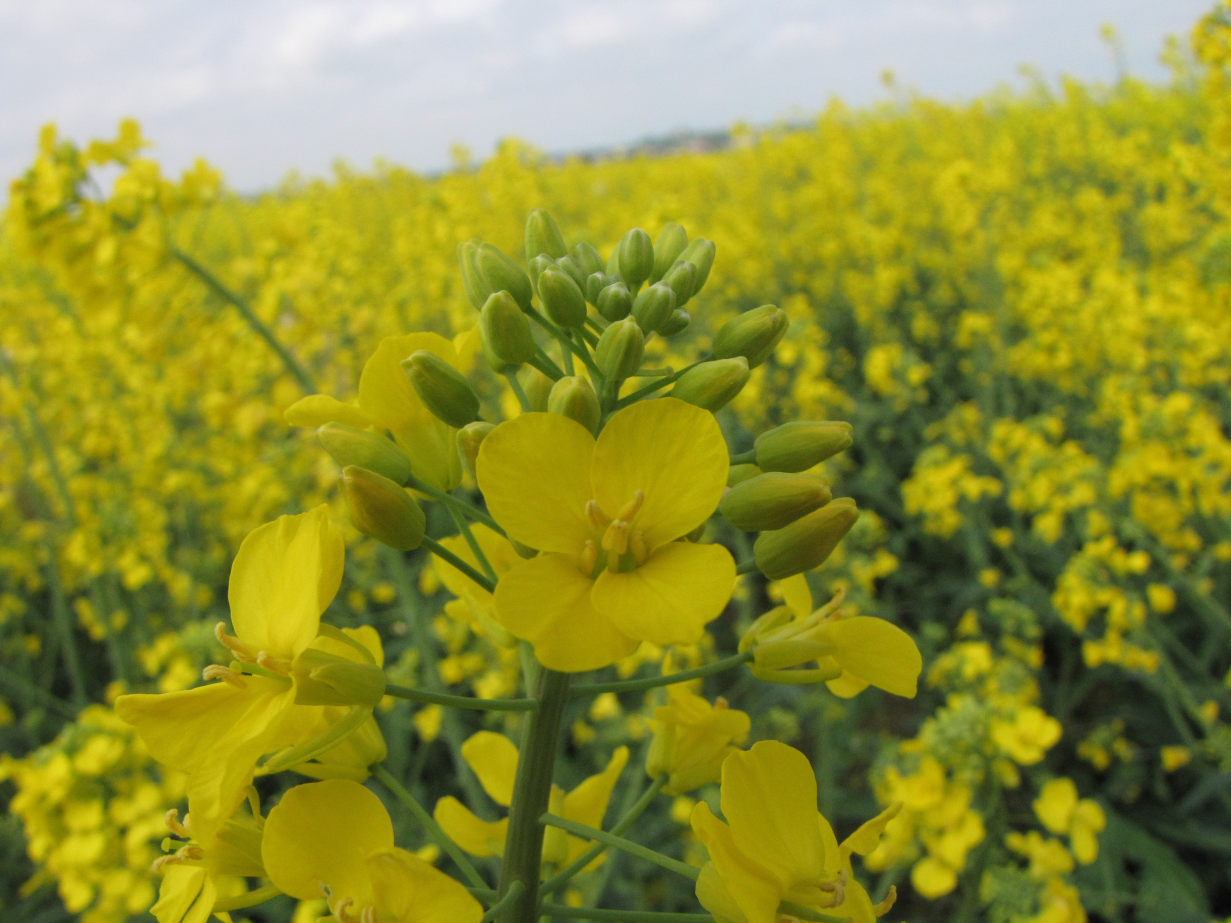 Olejniny sú rastliny, ktorých semená obsahujú rastlinné oleje.
Olej sa zo semien získava lisovaním.
Zvyšky semien –výlisky- sú krmivom pre dobytok.
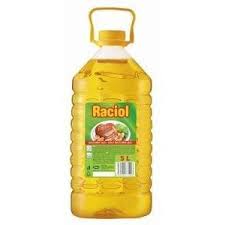 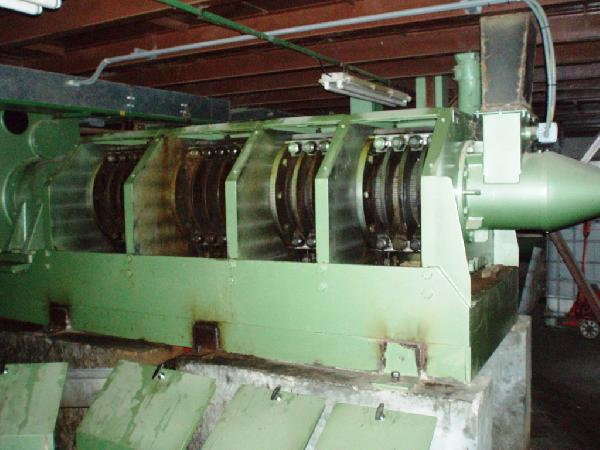 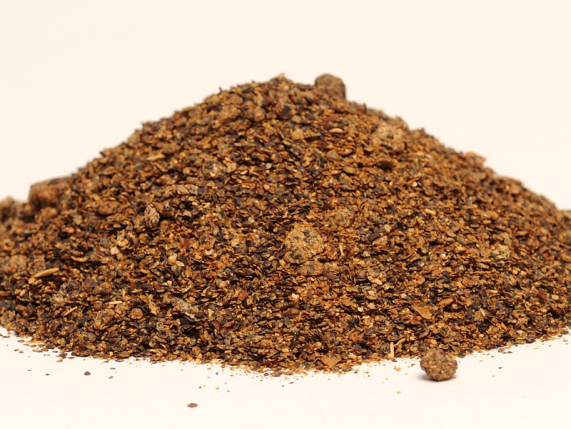 Z rastlinných olejov sa vyrábajú stolové jedlé oleje, ktoré sa využívajú na prípravu jedál, výrobu pokrmových tukov, olejových farieb a mydiel.
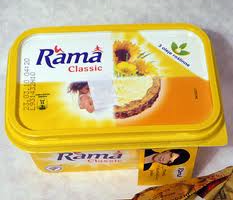 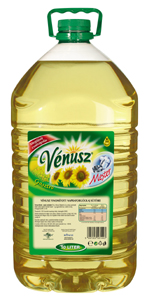 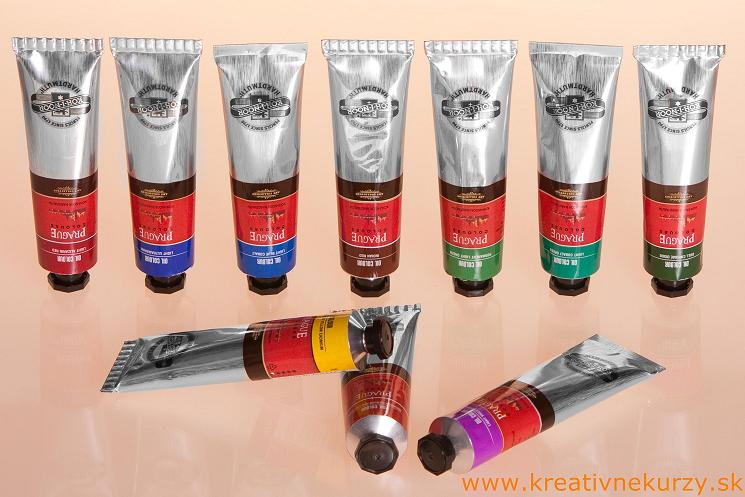 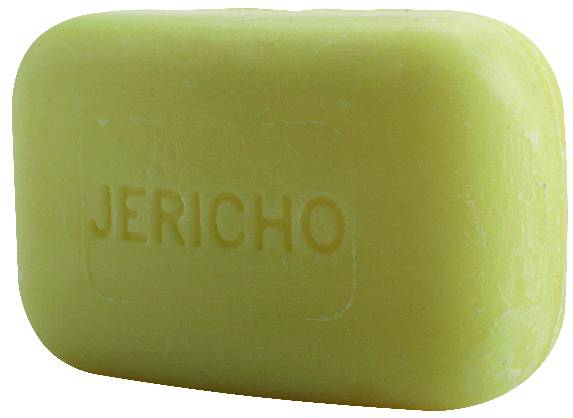 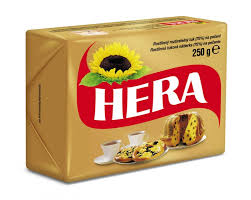 Slnečnica ročná rastie u nás v najteplejších oblastiach. Je to vysoká bylina, má drsné listy a veľké kvety.
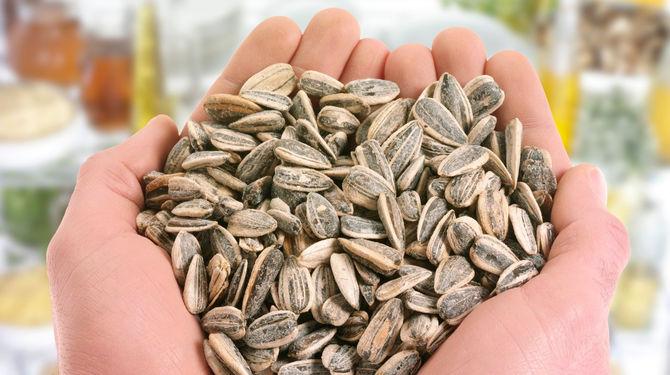 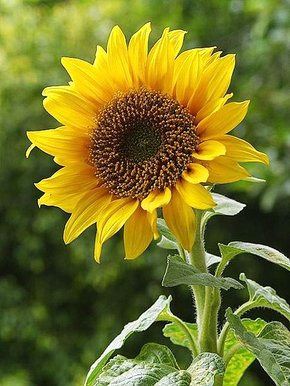 SLNEČNICOVÝ OLEJ
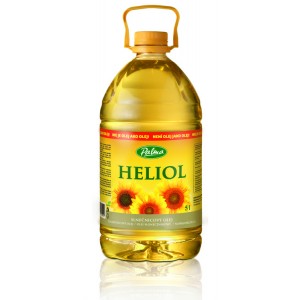 Kapusta repková pravá – repka olejka má jasnožlté kvety s charakteristickou vôňou pri kvitnutí. Zo semien sa získava repkový olej.
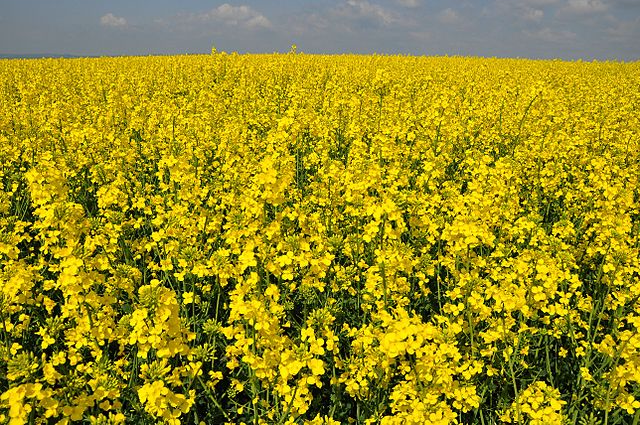 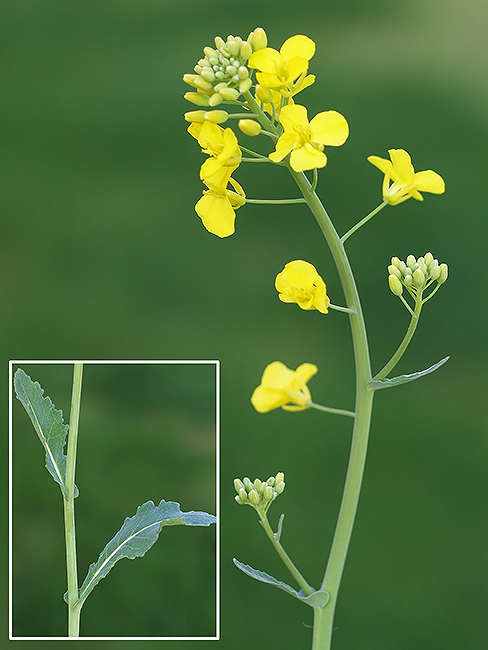 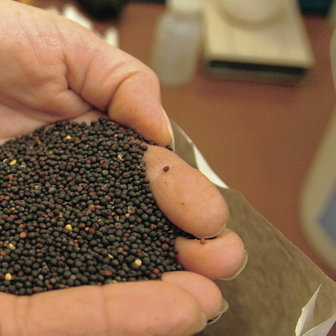 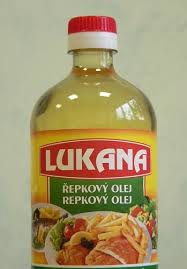 Mak siaty
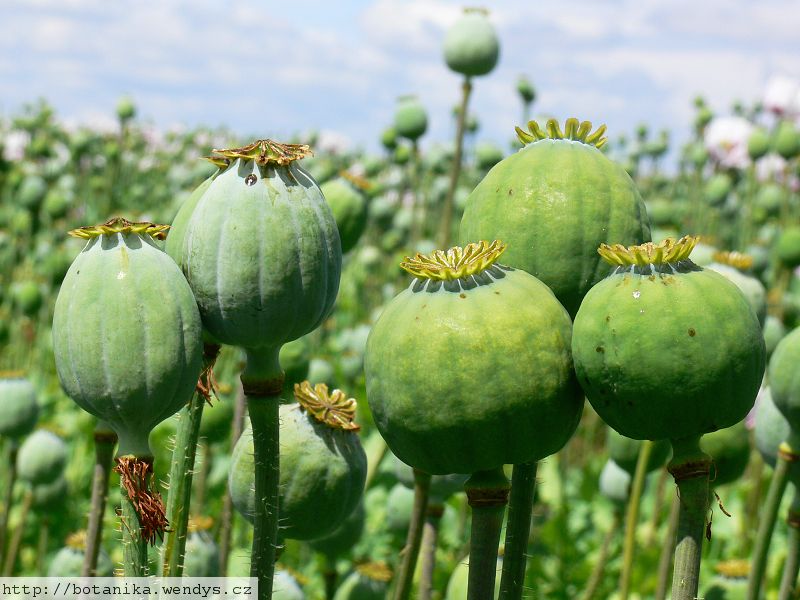 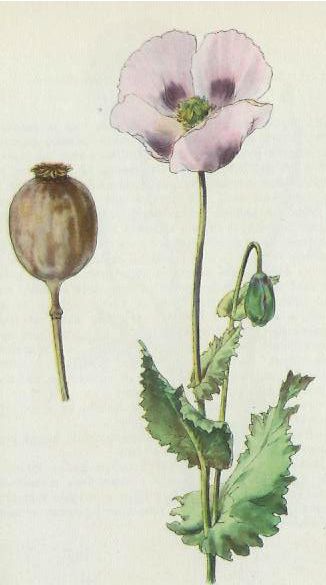 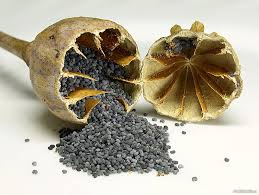 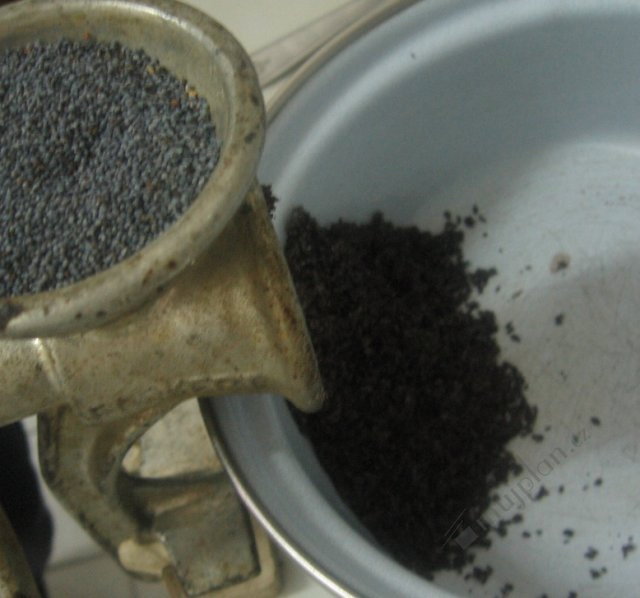 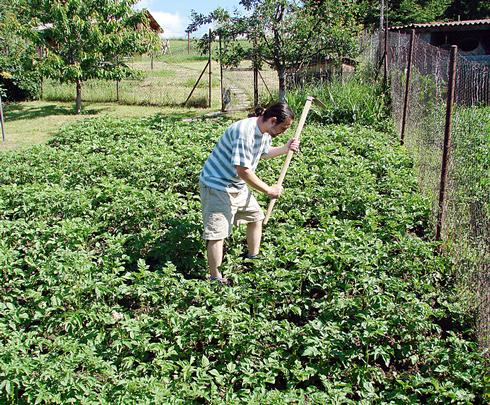 Okopaniny sú rastliny pestované na poliach, ktorým treba počas rastu okopávať (prevzdušňovať) pôdu.
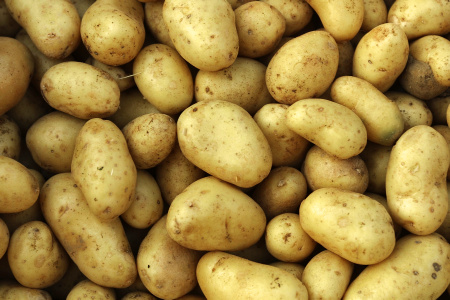 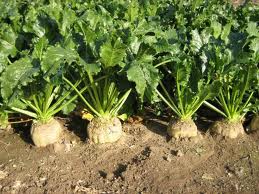 Ľuľok zemiakový (zemiak) 
Hľuzy sú potravou pre človeka, vyrába sa z nich škrob a lieh.
Plody sú zelené bobule. 
Celá rastlina okrem hľúz 
je jedovatá.
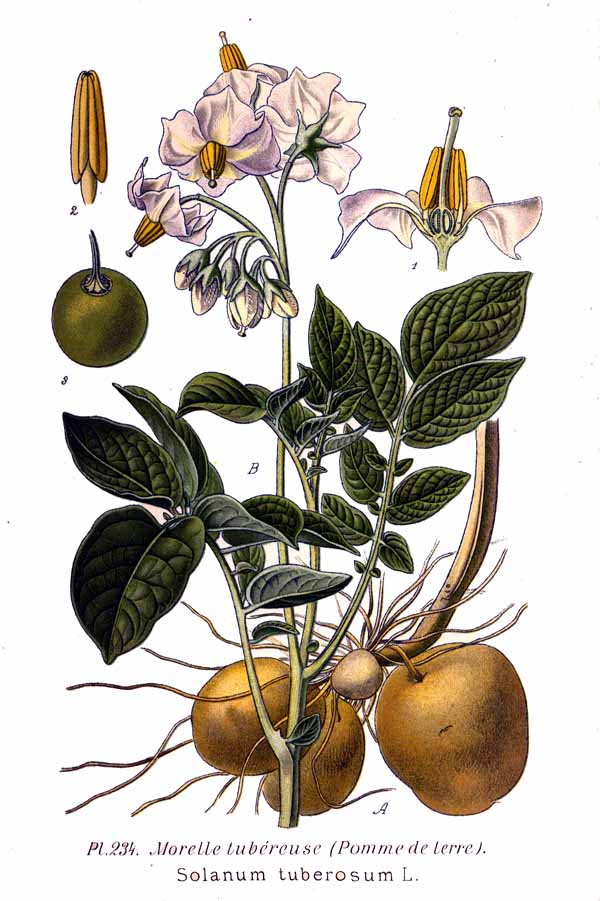 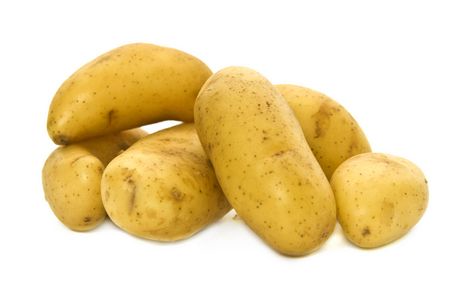 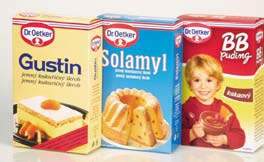 Repa cukrová sa pestuje v teplých oblastiach. Koreň - buľva obsahuje cukor. Získava sa z nej cukor.
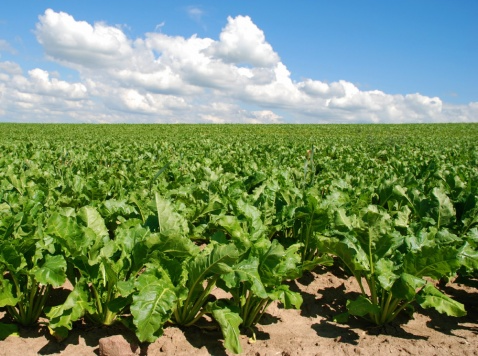 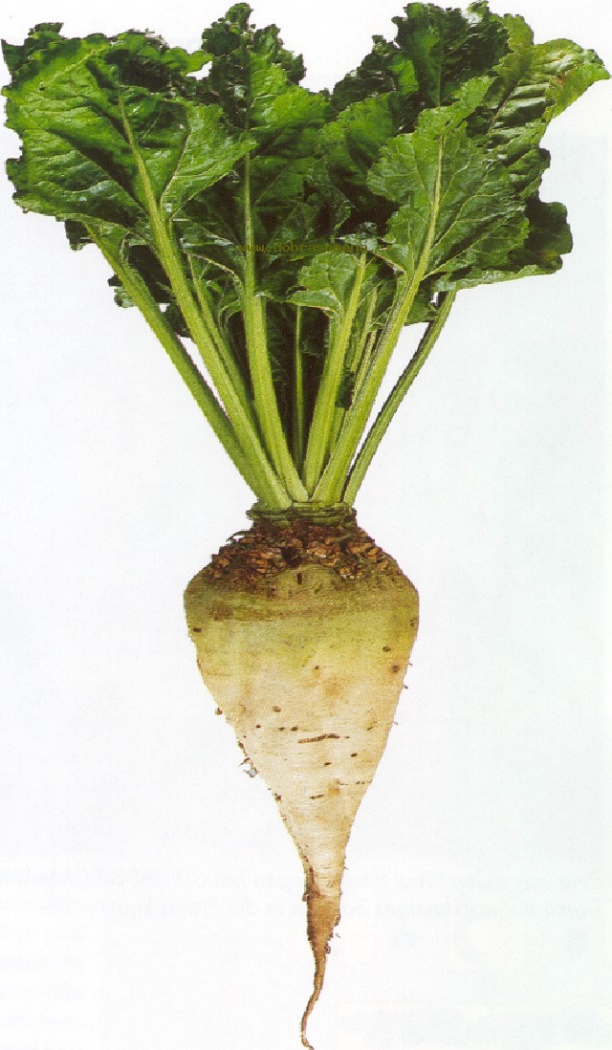 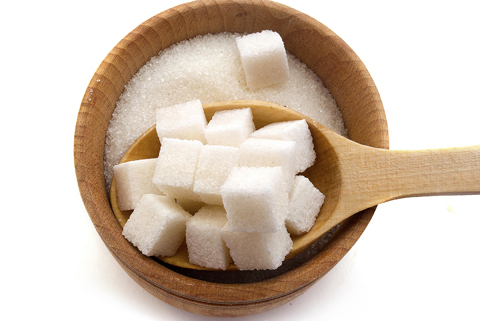 Repa kŕmna sa používa ako krmivo pre dobytok.
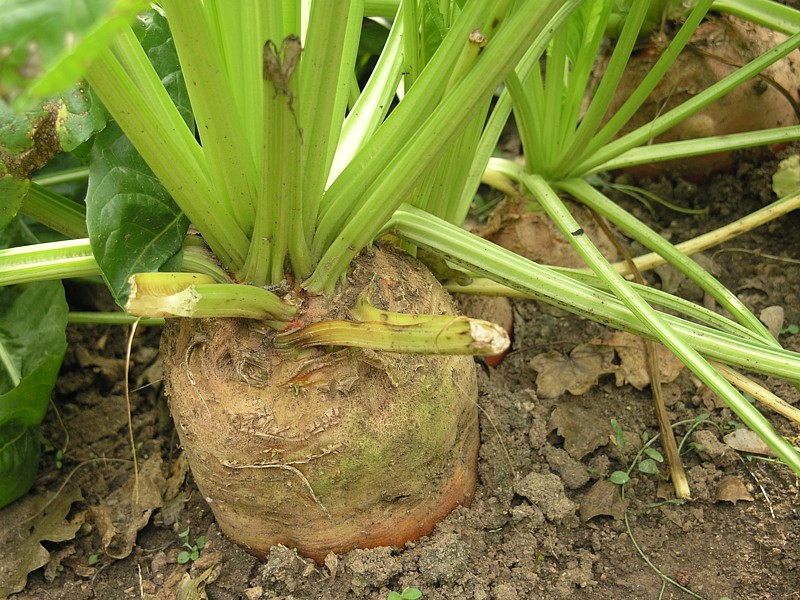 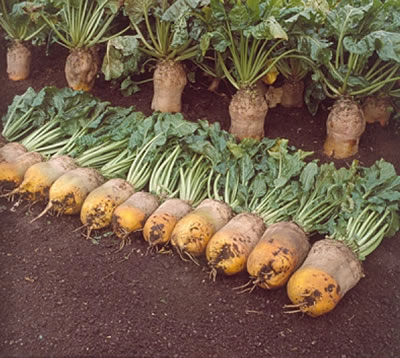 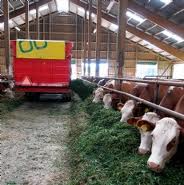 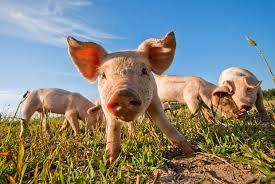 Urč či ide o okopaninu alebo olejninu.
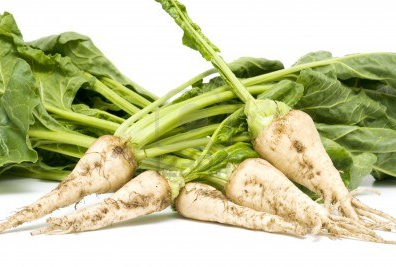 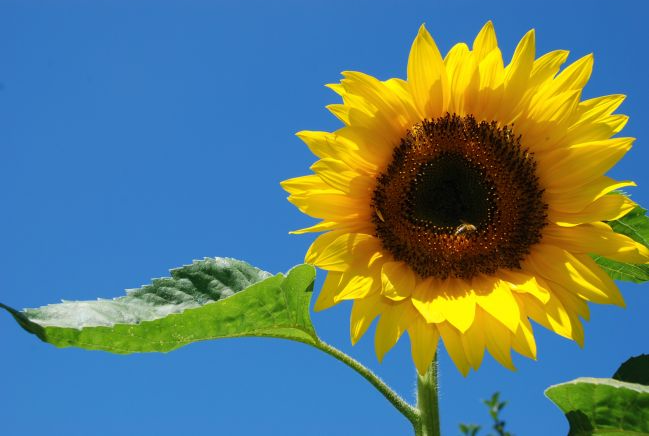 okopanina
olejnina
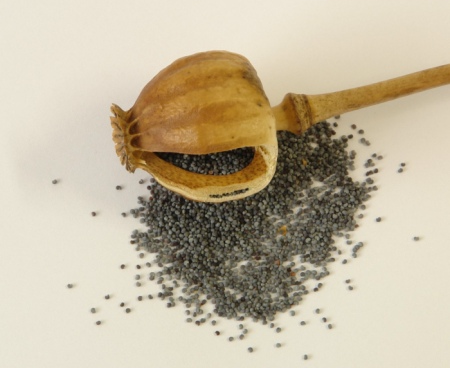 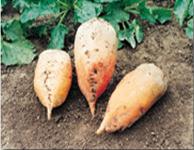 okopanina
olejnina
Pomenuj tieto rastliny.
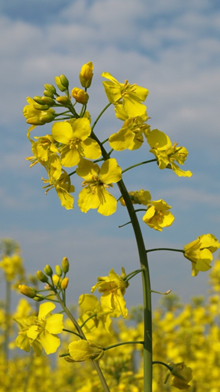 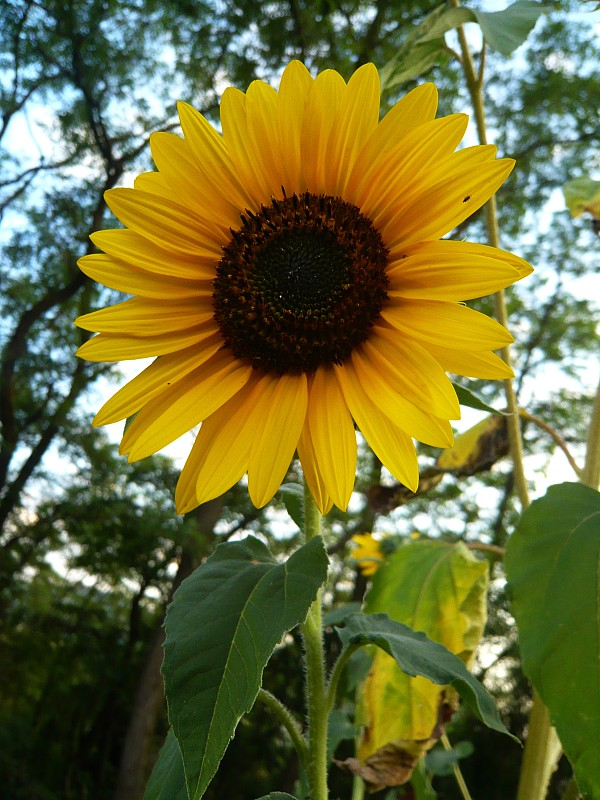 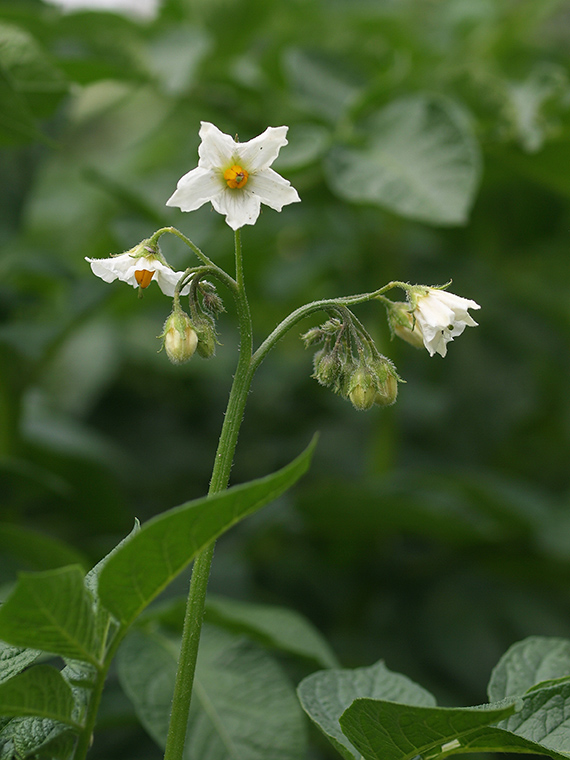 Kapusta repková
pravá
Ľuľok zemiakový
Slnečnica ročná
Povedz, či ide o pravdivé alebo nepravdivé tvrdenie.

Olej sa získava z kvetov vylisovaním.

Slnečnica ročná patrí medzi olejniny.

Celý ľuľok zemiakový je jedlý okrem hľúz.

4. Hľuzy zemiaka sa používajú aj na výrobu 
    škrobu a liehu.
nepravda
pravda
nepravda
pravda
Priraď výrobok k rastline, z ktorej sa vyrába:
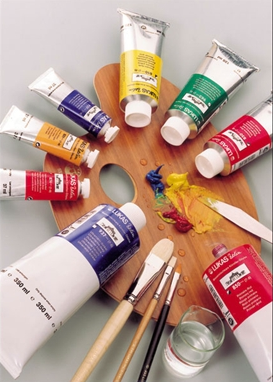 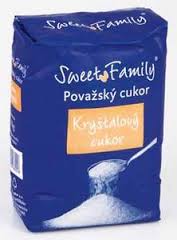 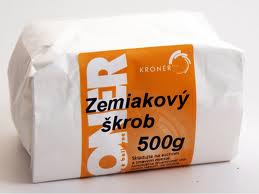 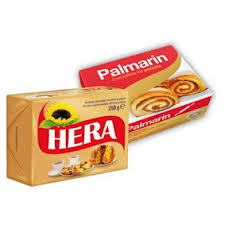 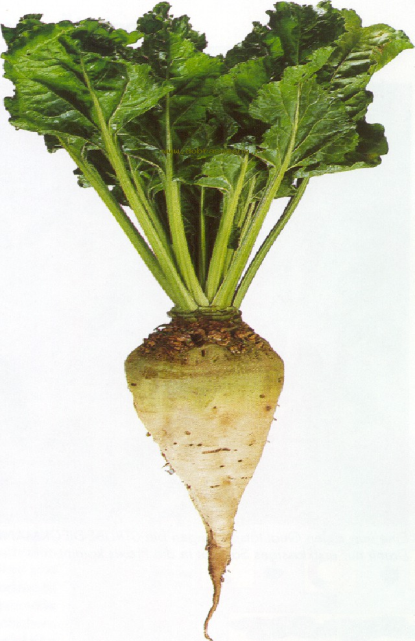 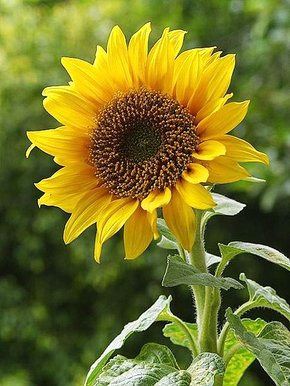 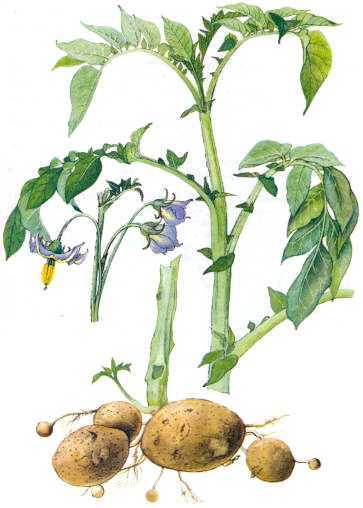 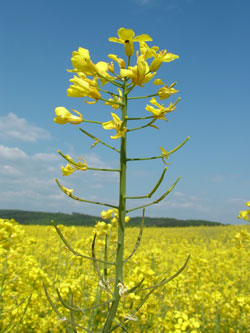